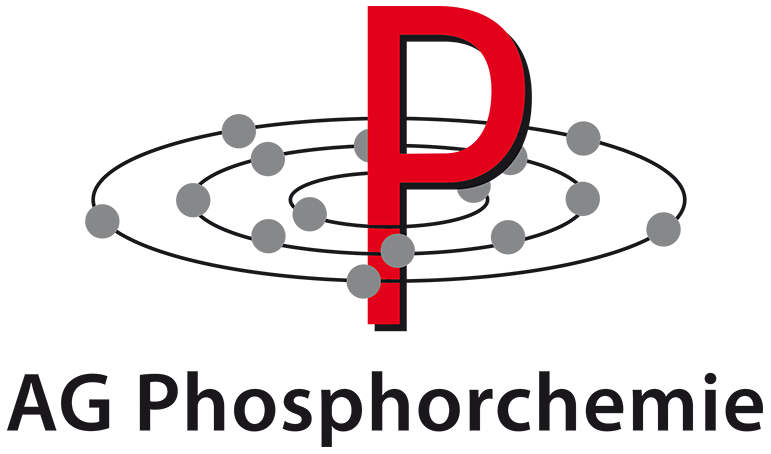 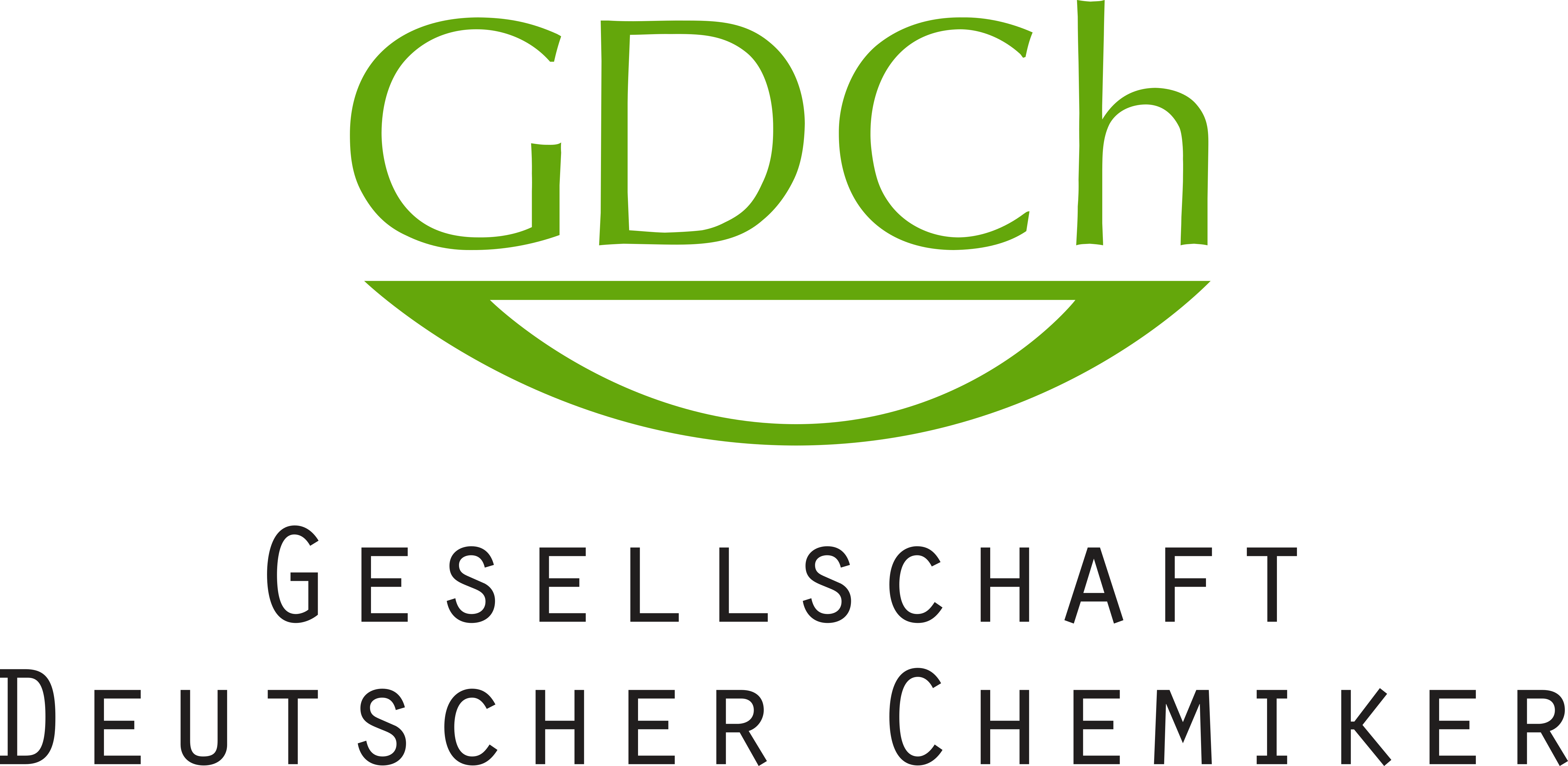 Arbeitsgemeinschaft Phosphorchemiewww.gdch.de/phosphorchemie
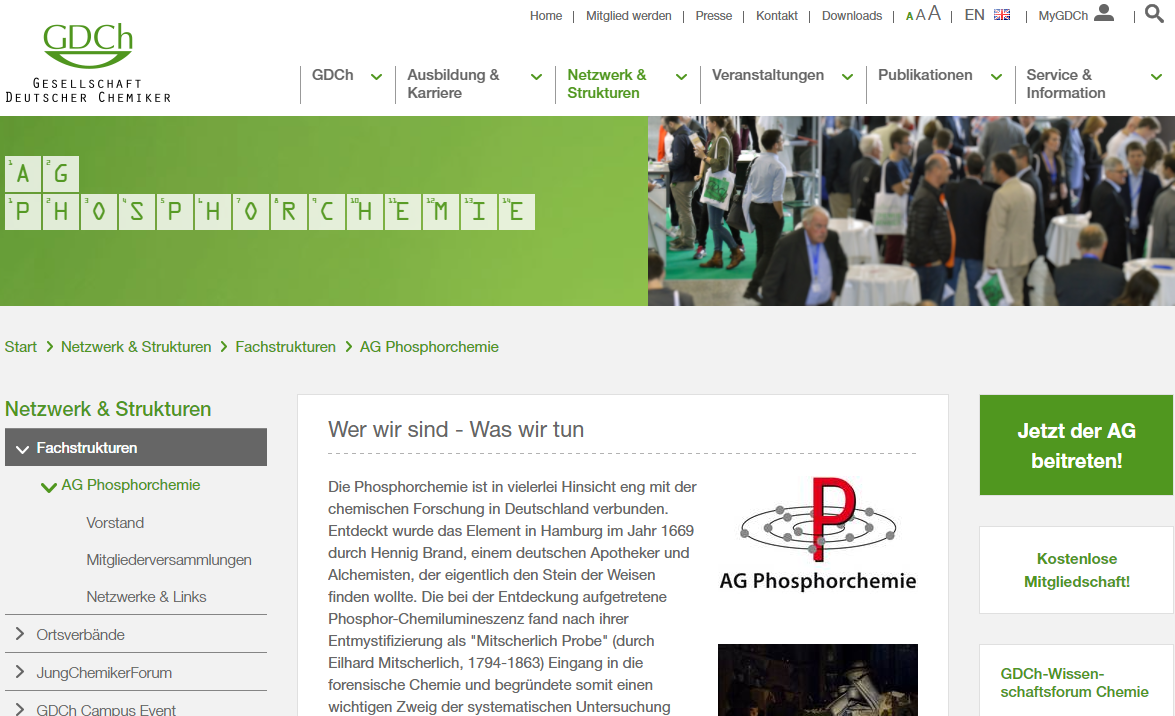